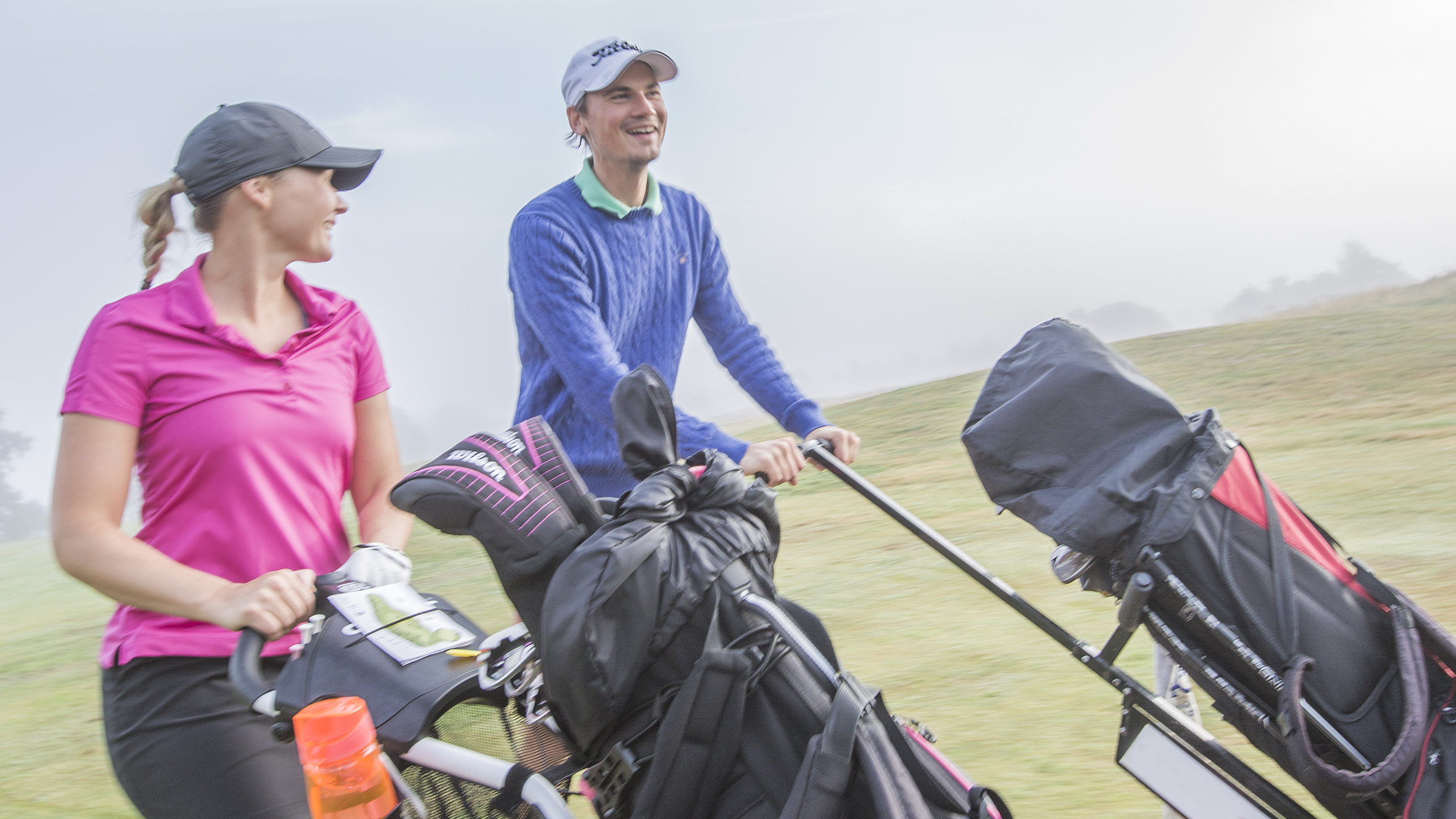 Handlingsplan Vision 50/50Vreta Kloster GK2023–2025Beslutad 2023-09-11
Verksamhetsidé, vision och värdegrund. 
Mål, mätpunkter, rutiner och aktiviteter.
Inledning
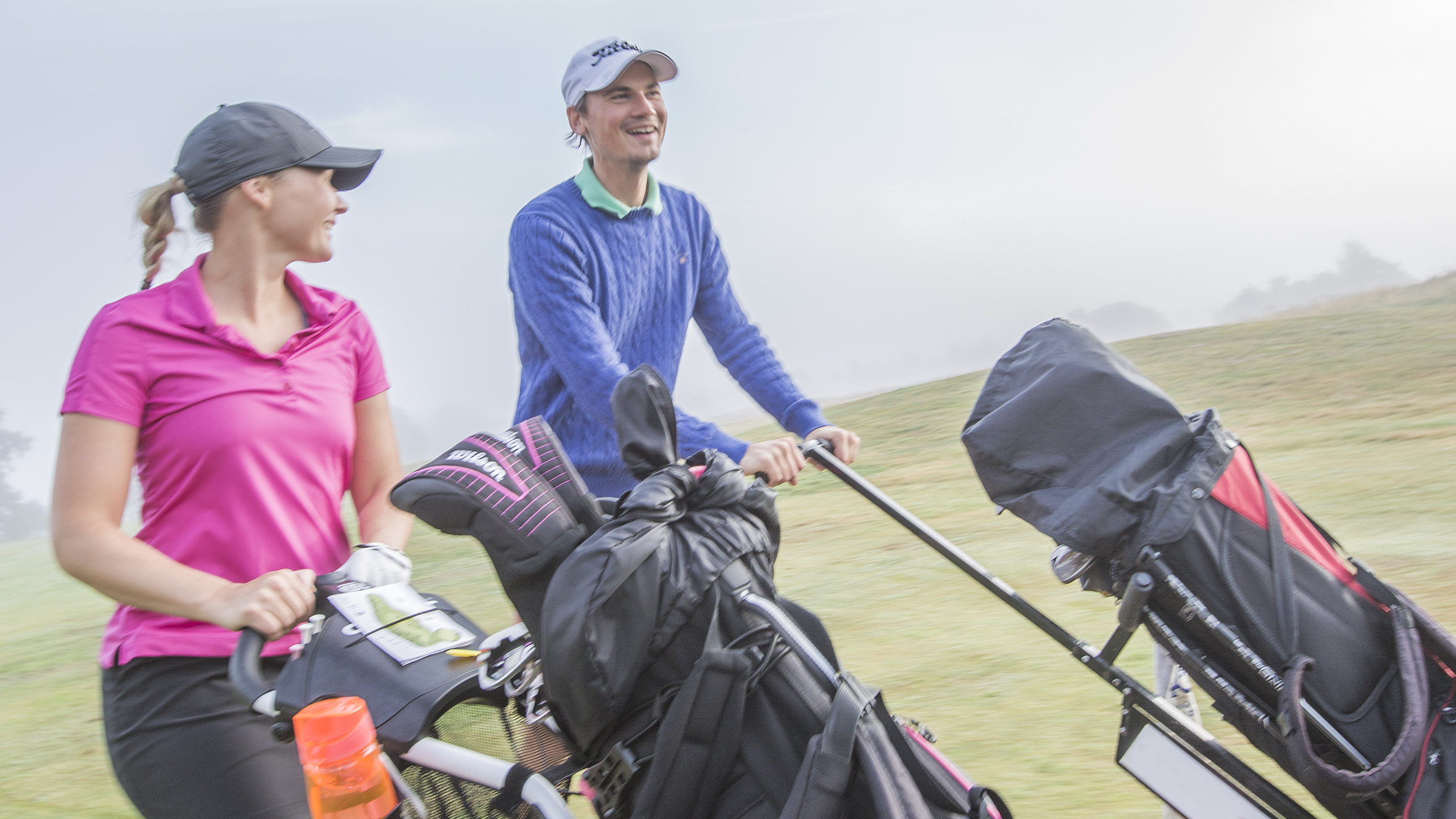 Idrotten golf har en lång historia och är förknippad med traditioner och både skrivna och oskrivna regler. I en tid då fler och fler upptäcker och vill prova på golfsporten måste Vreta Kloster GK leva upp till nya traditioner, regler och koder. Vi behöver hitta olika sätt att möta den nya efterfrågan och ny medlemmars förväntningar och agerande på klubben. 
Vreta Kloster GK har därför skapat denna handlingsplan i linje med jämställdhetsarbetet inom ”Vision 50/50” för att genomlysa befintlig verksamhet och skapa framtida möjligheter för fler att prova på golfsporten och känna sig välkomna på vår anläggning. Jämställdhet i detta sammanhang omfattar en inkluderande attityd till alla som besöker oss, oavsett anledning. 
Vreta Kloster GK vill att alla som besöker oss ska känna sig välkomna och omhändertagna. Alla som besöker oss ska lämna vår anläggning med en vilja att återvända.
Handlingsplanen innehåller Vreta Kloster GK:s vision, verksamhetsidé och värdeord. Dessutom återfinns de aktiviteter som vi i detta arbete har identifierat för att Vreta Kloster GK ska utvecklas till en mer inkluderande klubb och anläggning.

Hans WestinStyrelseordförandeVreta Kloster GK
Fyra arenor
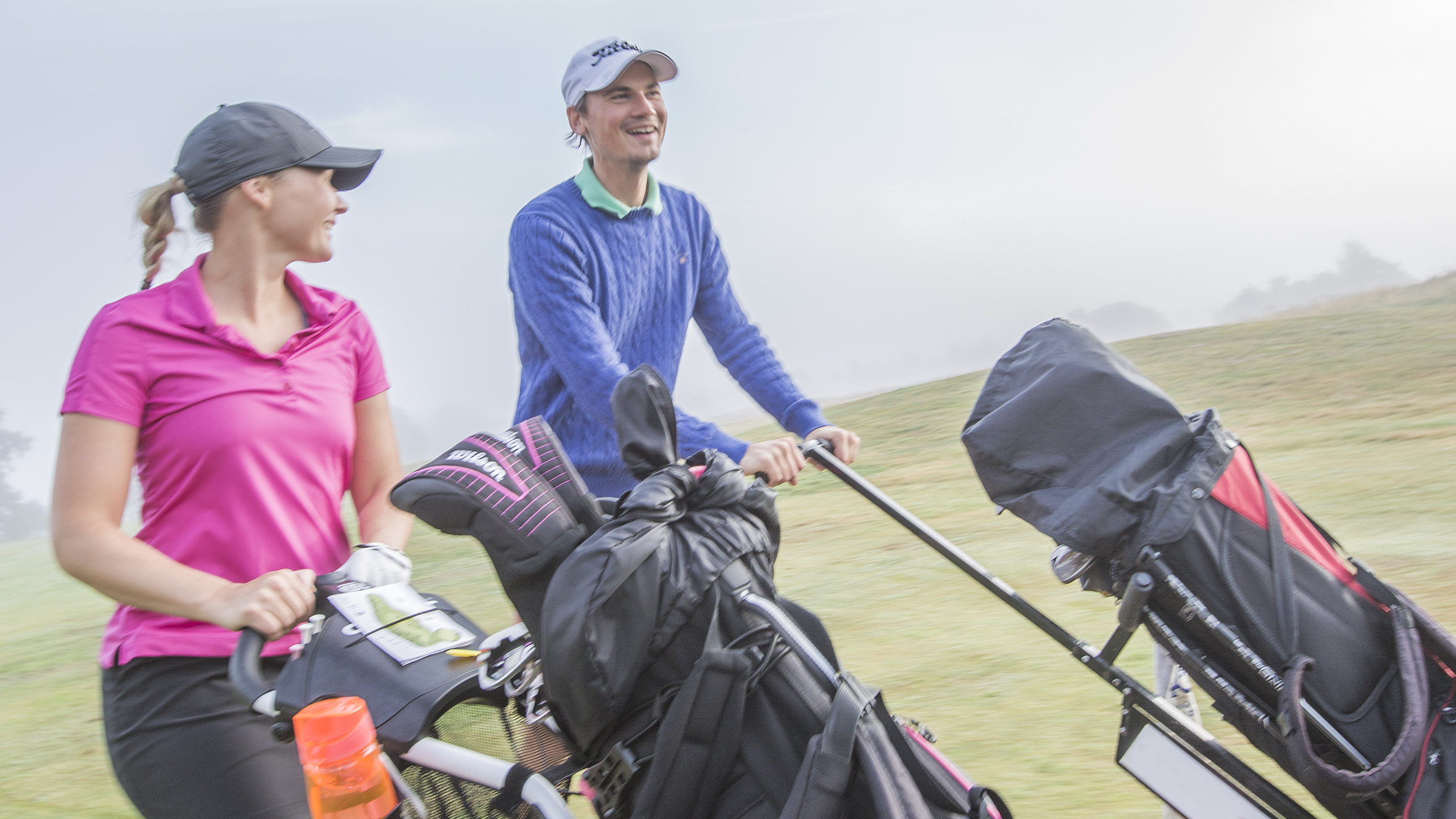 Inom ramen för vårt förändringsarbete Vision 50/50 har vi delat in verksamheten i fyra arenor där vi kunnat se tecken på ojämställdhet. I klubbens nulägesanalys finns våra spaningar uppdelat på de fyra arenorna utifrån könsstruktur, kultur och makt. 
Vi har utgått ifrån de oönskade lägen vi hittat i våra spaningar och formulerat hur vi skulle vilja att det var i framtiden. 
Baserat på nulägesanalysen har vi skapat den här handlingsplanen, även den uppdelad i de fyra arenorna. Handlingsplanen är en sammanställning av våra mål, mätpunkter, aktiviteter och rutiner som ska leda till jämställdhet i alla delar av vår verksamhet.
På anläggningen
I styrelserummet
På golfbanan
Bland de anställda
Omfattar all spelrelaterad verksamhet inklusive golfbana, drivingrange och övningsområden.
Omfattar all ideell verksamhet inklusive styrelse, kommittéer, valberedning m.m.
Omfattar all personal inklusive kansli, shop, bana, restaurang, tränare m.m. Både heltids-, deltids- och säsongsanställda.
Omfattar klubbhus, parkering, restaurang, shop, omklädningsrum och andra faciliteter, samt kommunikations-kanaler som hemsida, nyhetsbrev och sociala medier.
Styrelserummet
Golfbanan
Anläggningen
Anställda
Förklaring
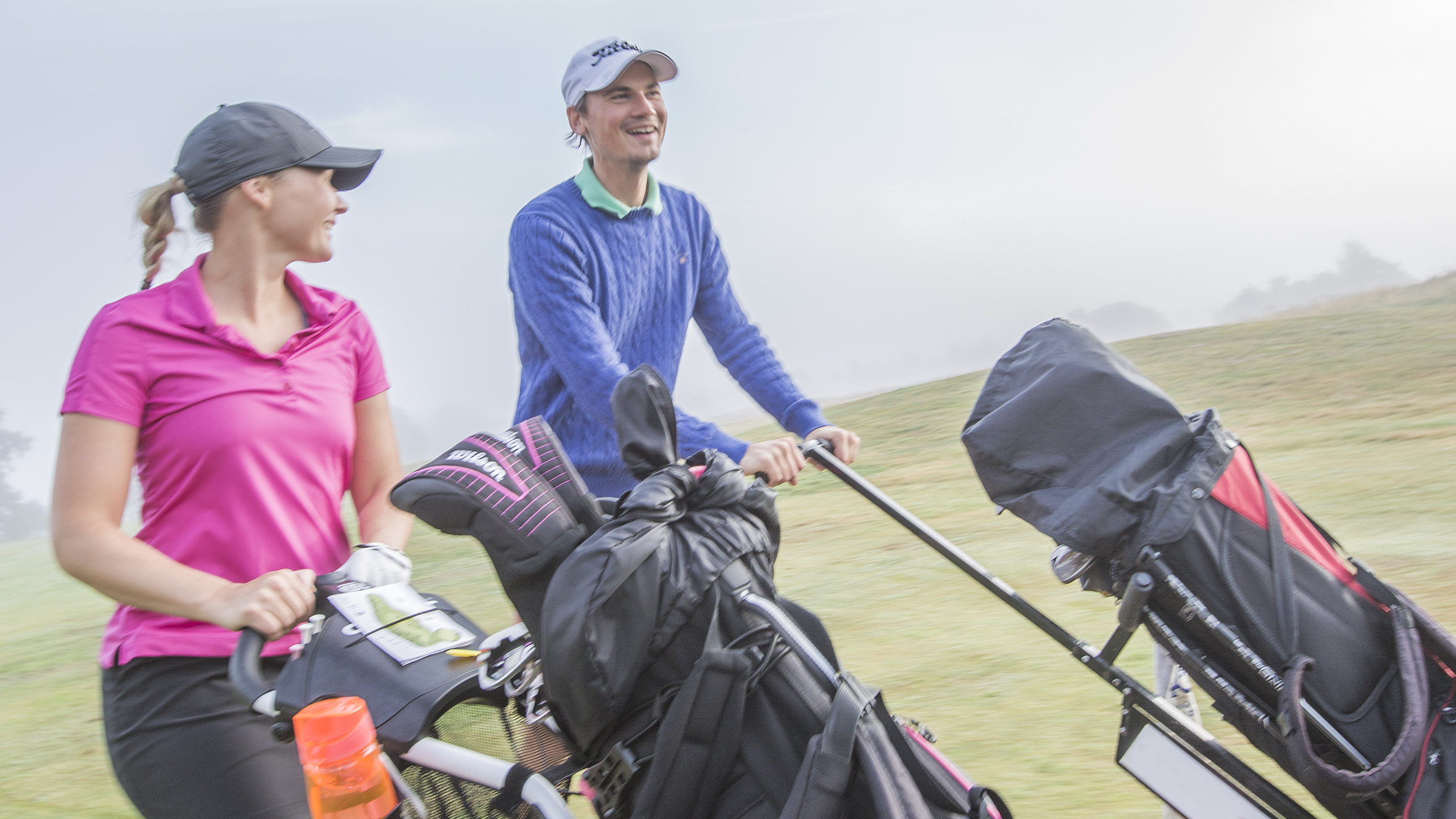 Verksamhetsidé
Verksamhetsidén består av två viktiga byggstenar – vad vi erbjuder och vem vi vänder oss till. Det är motsvarigheten till företagens affärsidé och beskriver varför vi finns till, vad vi ska uppnås och vad uppdraget är. Grundfrågan verksamhetsidén ska svara på är: Varför finns vi? 

Värdegrund
Värdegrunden fungerar som ett rättesnöre för våra handlingar och beteenden. Den handlar om klubbens kultur och vilka grundläggande gemensamma värderingar vi tycker är viktiga att leva upp till.

Vision
Visionen ska ge energi och inspiration och peka ut riktningen mot något vi drömmer om och strävar emot, som nästan är omöjligt att nå men är värt att anstränga sig för. Visionen driver oss, talar till våra känslor och vårt behov av mening. 
Mål och mätpunkter
Mål måste vara tydliga, realistiska, tydliga och mätbara. För att ta fram meningsfulla mål som skapar engagemang och drivkraft tar vi utgångspunkt både i nuläget och de problem vi identifierat (vilka oönskade lägen vi vill förändra) och i klubbens vision (vad vi vill uppnå i framtiden). För att kunna se och utvärdera om vi når målen behövs tidsbestämda, utvärderingsbara och konkreta mätpunkter.  

Rutiner och aktiviteter
För att nå de uppsatta målen krävs att vi gör aktiviteter som tar oss mot målet och skapar rutiner som är annorlunda än det vi gör idag. Rutiner är något som införs och som fortsätter så länge det ger önskat resultat medan en aktivitet är mer avgränsade handlingar, uppgifter eller satsningar som utförs vid en eller ett par tillfällen.